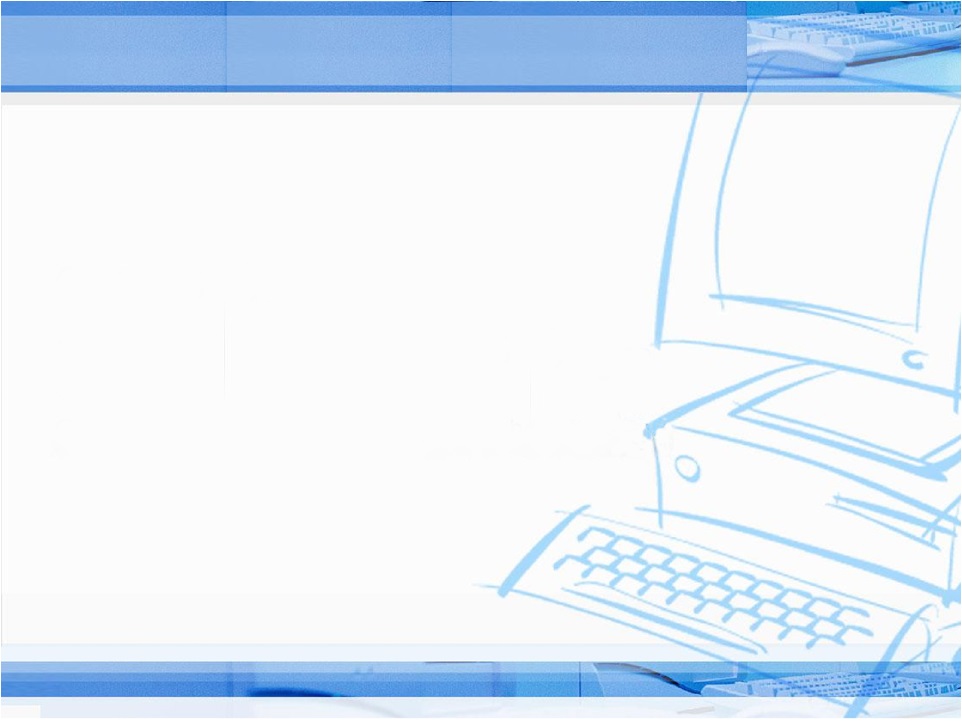 Internet Programming
Lecture 09
Form Handling in PHP
Instructor: Shahab Ul Islam
Email: shahab@inu.edu.pk
1
Objectives:
PHP Global Variables – Super  Global
Form Handling in PHP
How to handle data of HTML Form in PHP
PHP $_GET
 PHP $_POST
 PHP $_REQUEST
PHP Session
PHP Cookies
2
2
PHP Global Variables – Super globals
Several predefined variables in PHP are "super globals", which means that they are always accessible, regardless of scope - The PHP super global variables are:
$_POST
$_GET
$_REQUEST
PHP $_POST
PHP $_POST is widely used to collect form data after submitting an HTML form with method="post". $_POST is also widely used to pass variables.
Example:
<?php
    $name = $_POST['fname']; 
		echo $name;	
?>
<html>
<body>
<form method="post">
  Name: <input type="text" name="fname">
  <input type="submit">
</form>
</body>
</html>
PHP $_GET
PHP $_GET can also be used to collect form data after submitting an HTML form with method="get".
$_GET can also collect data sent in the URL.
Example:
<?php
		$name = $_POST['fname']; 
		echo $name; ?>
<html>
<body>
<form method="post">
  Name: <input type="text" name="fname">
  <input type="submit">
</form>
<a href=“test.php?name=ali">Name</a>
</body>
</html>
In test.php simply write <?php echo $_GET[‘ali’]; ?>
PHP Form Handling
The PHP super globals $_GET and $_POST are used to collect form-data.
GET:
Information sent from a form with the GET method is visible to everyone (all variable names and values are displayed in the URL).
GET may be used for sending non-sensitive data.
Note: GET should NEVER be used for sending passwords or other sensitive information!
POST
Information sent from a form with the POST method is invisible to others (all names/values are embedded within the body of the HTTP request).
Moreover POST supports advanced functionality such as support for multi-part binary input while uploading files to server.
Developers prefer POST for sending form data.
PHP Form Validation
Required field will check whether the field is filled or not in the proper way. Most of cases we will use the * symbol for required field.
What is Validation ?
Validation means check the input submitted by the user. There are two types of validation are available in PHP. They are as follows −
Client-Side Validation − Validation is performed on the client machine web browsers.
Server Side Validation − After submitted by data, The data has sent to a server and perform validation checks in server machine.
PHP Include Files
The include (or require) statement takes all the text/code/markup that exists in the specified file and copies it into the file that uses the include statement.
Including files is very useful when you want to include the same PHP, HTML, or text on multiple pages of a website.
PHP include and require Statements
The include and require statements are identical, except upon failure:
require will produce a fatal error (E_COMPILE_ERROR) and stop the script
include will only produce a warning (E_WARNING) and the script will continue.
Syntax:
	include 'filename';orrequire 'filename';
Example:
<html><body><h1>Welcome to my home page!</h1><p>Some text.</p><p>Some more text.</p>
	<?php include 'footer.php';?>
	</body></html>
footer.php page
<?phpecho "<p>Copyright &copy; 1999-" . date("Y") . " www.inu.edu.pk</p>";?>
PHP Cookies
What is a Cookie?
A cookie is often used to identify a user. A cookie is a small file that the server embeds on the user's computer. Each time the same computer requests a page with a browser, it will send the cookie too. With PHP, you can both create and retrieve cookie values.
Cookie are stored on user computers.
A cookie is created with the setcookie() function.
Example:
<?php$cookie_name = "user";$cookie_value = "John Doe";setcookie($cookie_name, $cookie_value, time() + (86400 * 30), "/"); // 86400 = 1 day	?><html><body><?phpif(!isset($_COOKIE[$cookie_name])) {    echo "Cookie named '" . $cookie_name . "' is not set!";} else {    echo "Cookie '" . $cookie_name . "' is set!<br>";    echo "Value is: " . $_COOKIE[$cookie_name];	}  ?></body></html>
Delete a Cookie
To delete a cookie, use the setcookie() function with an expiration date in the past:
	<?php// set the expiration date to one hour agosetcookie("user", "", time() - 3600);?><html><body><?phpecho "Cookie 'user' is deleted.";?></body></html>
PHP Sessions
A session is a way to store information (in variables) to be used across multiple pages.
Unlike a cookie, the information is not stored on the users computer.
By default, session variables last until the user closes the browser.
Session variables hold information about one single user, and are available to all pages in one application.
A session is started with the session_start() function.
Session variables are set with the PHP global variable: $_SESSION.
Example:
<?php// Start the sessionsession_start();?><!DOCTYPE html><html><body><?php// Set session variables$_SESSION["favcolor"] = "green";$_SESSION["favanimal"] = "cat";echo "Session variables are set.";?></body></html>
Destroy a PHP Session
To remove all global session variables and destroy the session, use session_unset() and session_destroy():
	<?phpsession_start(); ?><html><body><?php// remove all session variablessession_unset(); // destroy the session session_destroy(); ?></body></html>
PHP header() function
The header() function sends a raw HTTP header to a client.
It is important to notice that header() must be called before any actual output is sent.
Syntax:
	header(‘location:inu.php’);